PROGRAMA OBRAS MENORES EJERCICIO 2019
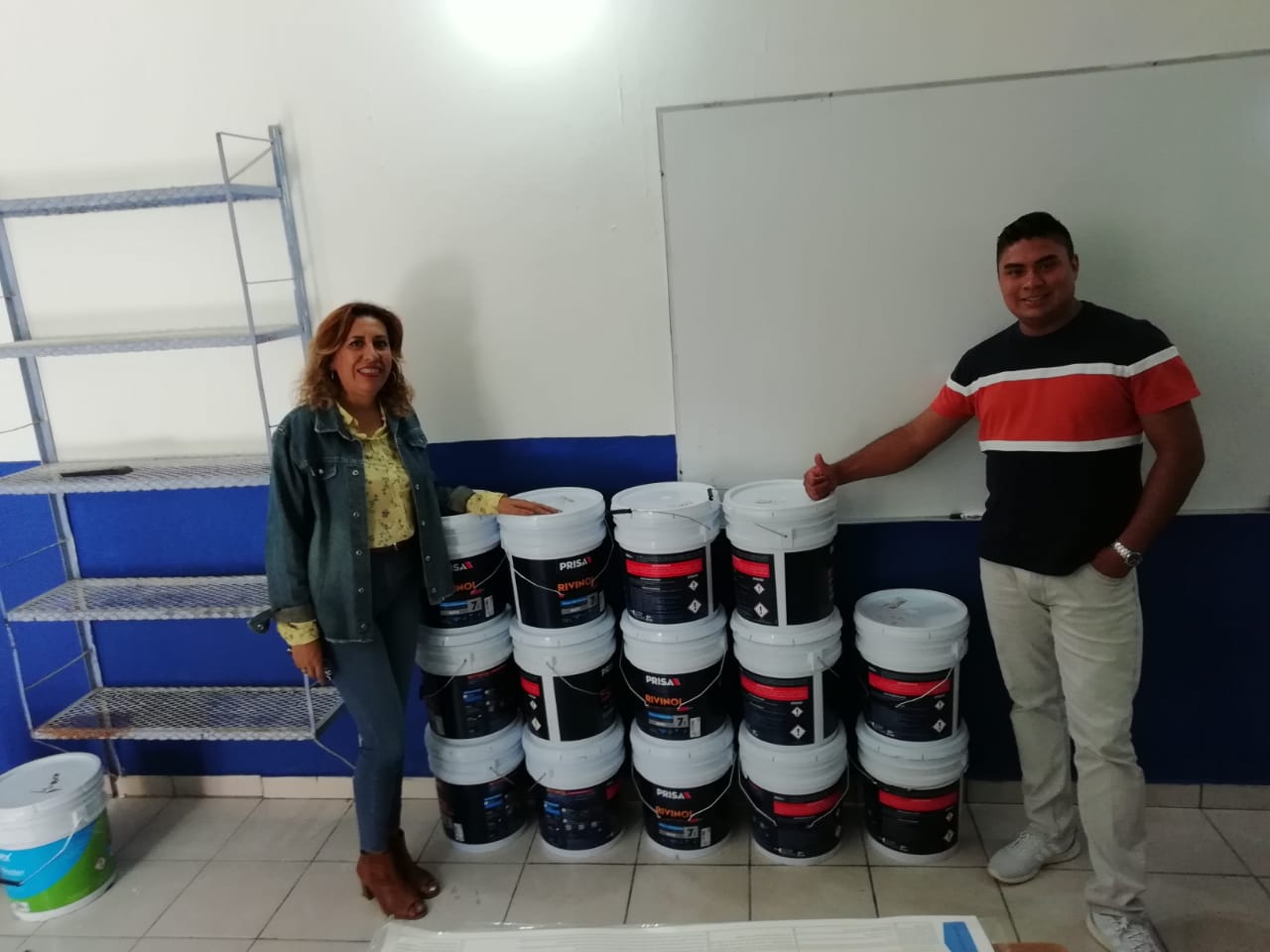 PINTURA PARA "TELESECUNDARIA JUSTO SIERRA"
BARRIO DE GUADALUPE  DEL MEZQUITILLO